Maths06/07/2021
Warm-up with some times tables
Use TTRockstars to practise your recall facts and speed
Please contact me if you have forgotten your password
Decimals
Practise counting down in tenths, starting at 12
11 and 9 tenths, 11 and 8 tenths …how far can you get?

Then practise counting up in hundredths, starting at zero
1/100, 2/100…how far can you get?

What is the decimal equivalent of 16 tenths? 90 tenths?                         33 hundredths? 150 hundredths?
Decimals - rounding
Watch the following video clip then answer the questions on the following slides

https://classroom.thenational.academy/lessons/rounding-decimals-part-1-crvk6c
Decimals – Your Turn 1
Your turn 2
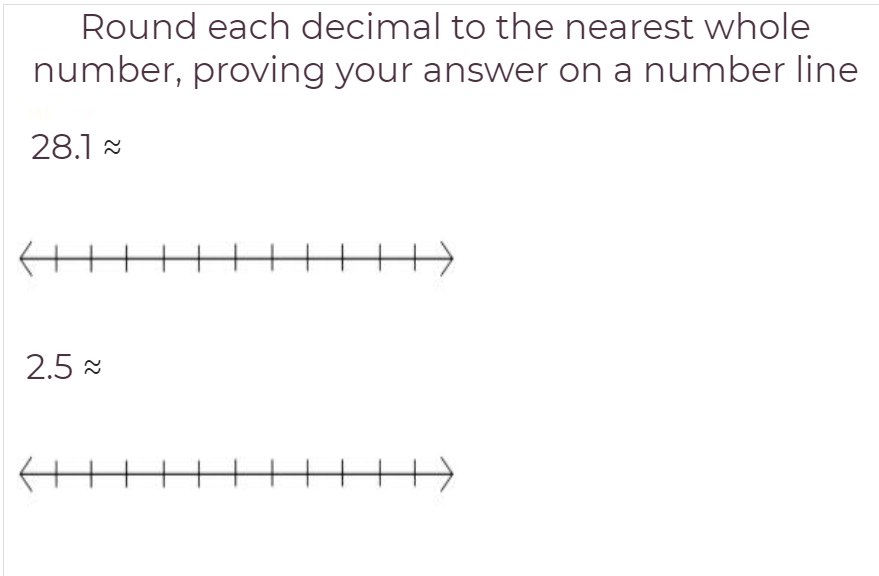 Your turn 3
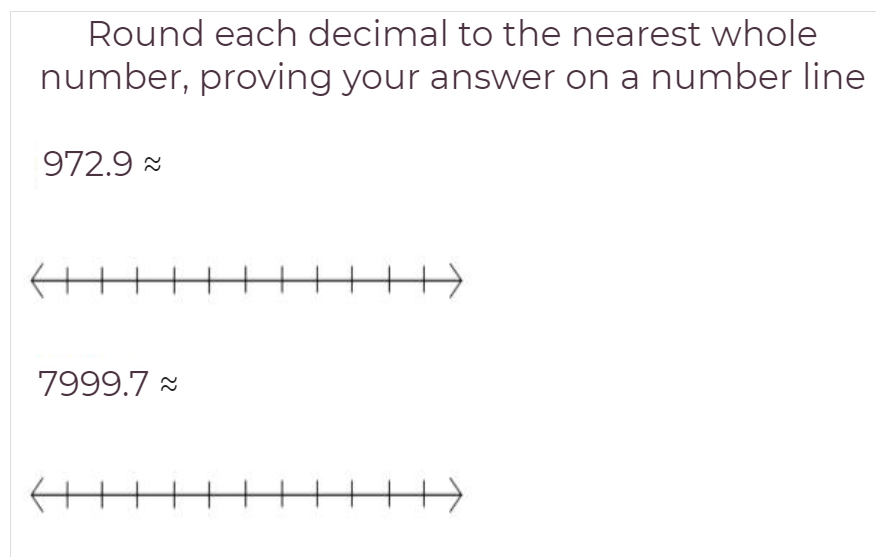 Challenge
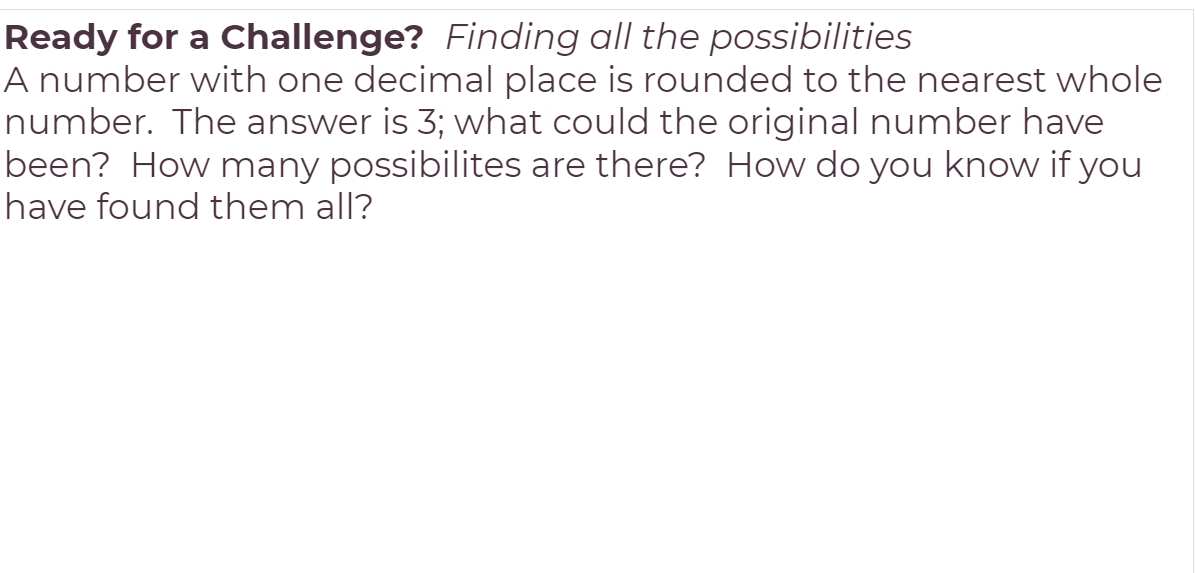 Rounding decimals to the nearest whole number
I challenged you yesterday to see if you could try rounding these decimal numbers. Did you get them right? If you didn`t, then I hope you can do these now!

0.3?
0.8?
1.6?
4.5?